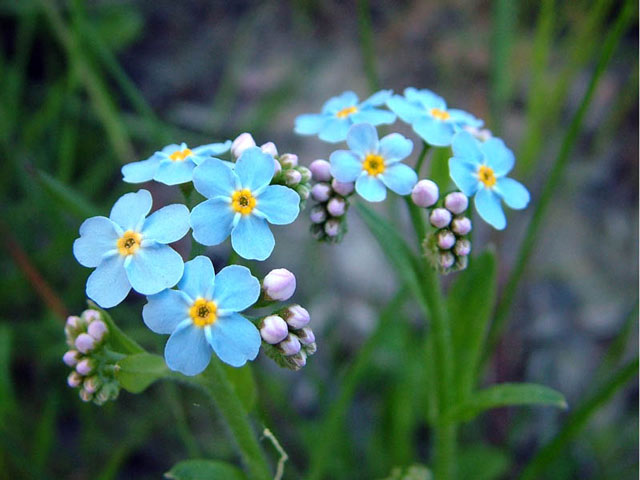 НЕЗАБУДКА
Старшая группа «А»
Веселова Наталья Александровна
Козлова Екатерина Алексеевна
Ваши воспитатели
Наша группа
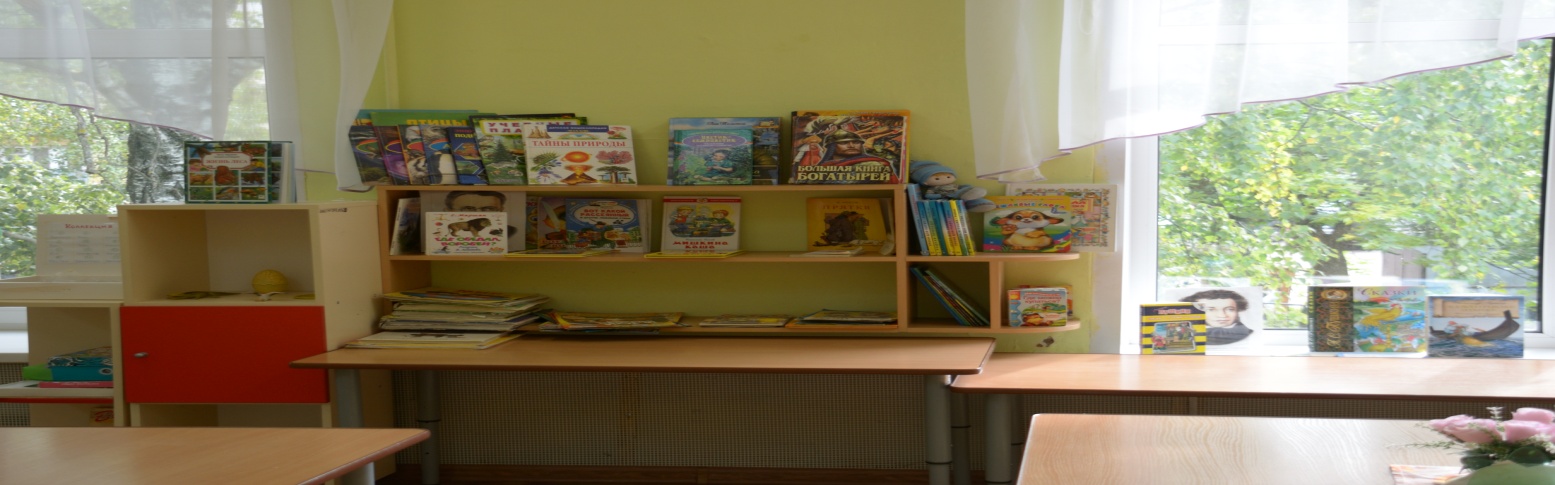 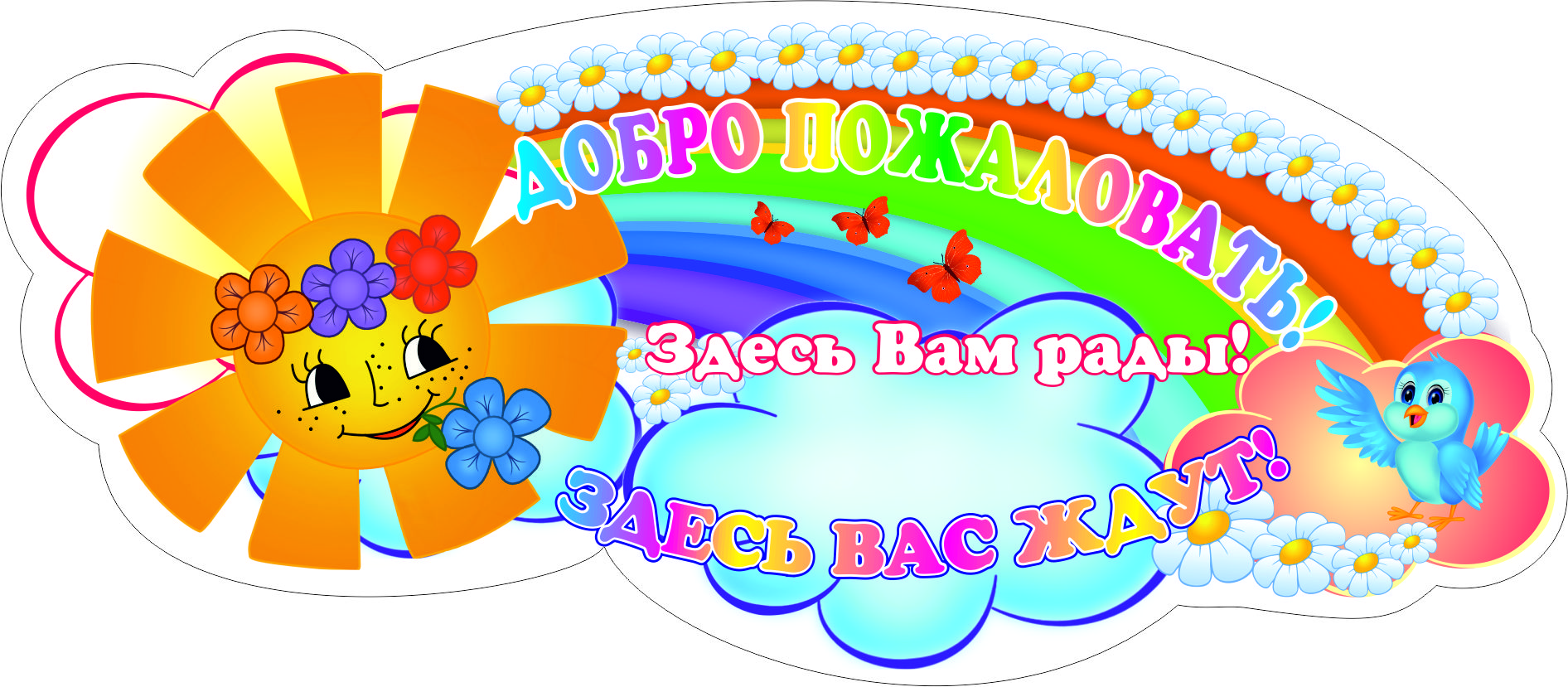